Trademarks in the Textile, Fashion and Creative industries
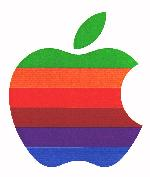 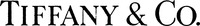 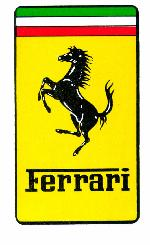 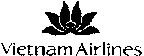 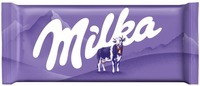 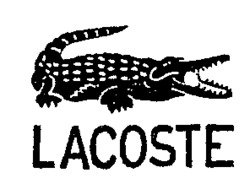 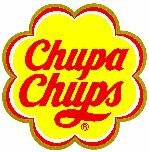 Basics - What is a trademark?
Sign or a combination of signs
Distinguish products/services of one undertaking from those of other undertakings
Identify the origin of the products/services – Prevent confusion
Trademarks in the fashion industry - Examples
Word marks (names / letters /numbers/slogans)
CHANEL
ADIDAS
LEVI’S
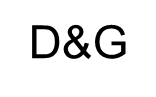 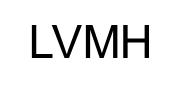 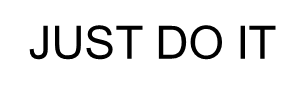 Trademarks in the fashion industry - Examples
Figurative marks (logos)
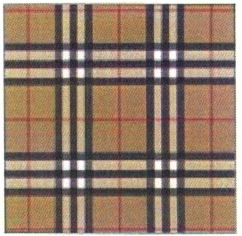 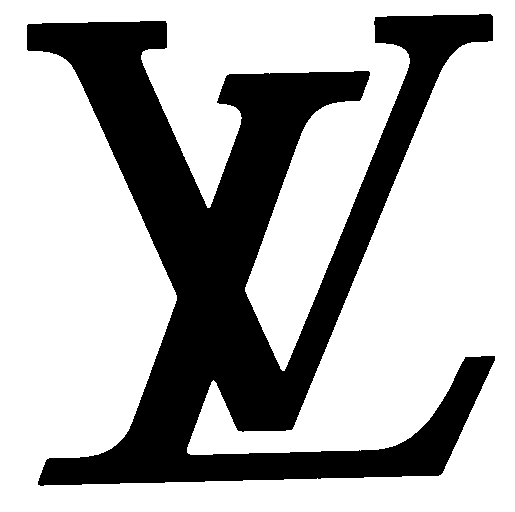 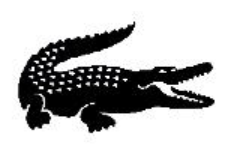 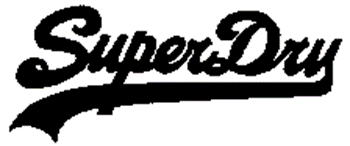 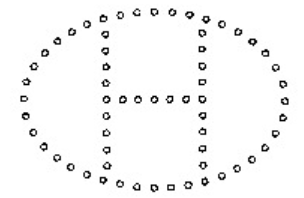 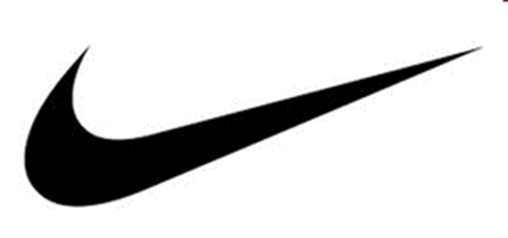 Trademarks in the fashion industry - Examples
3D marks (Shape of product/packaging)
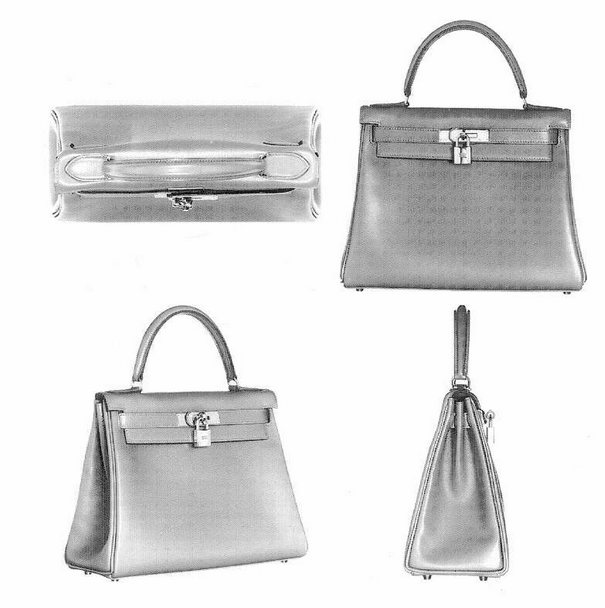 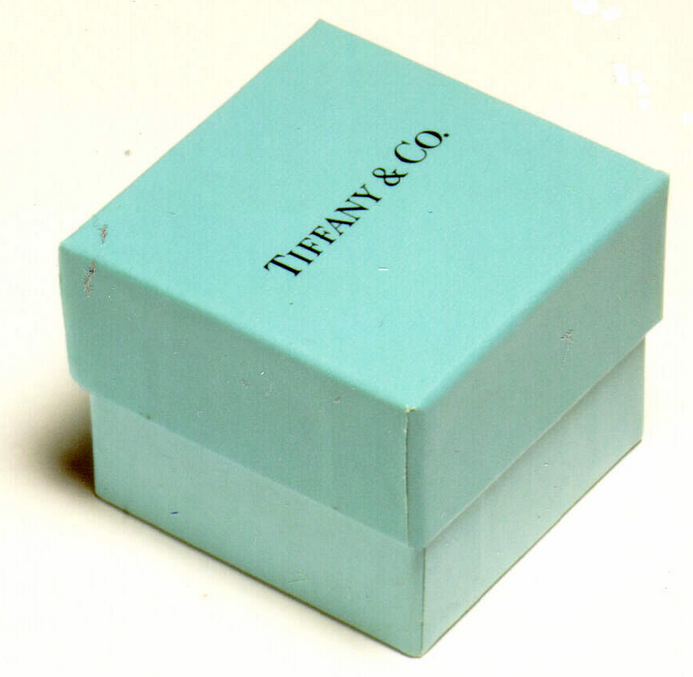 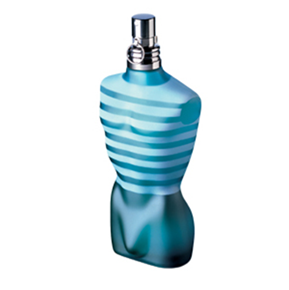 Trademarks in the fashion industry - Examples
Color marks (a single color or a combination of colors)
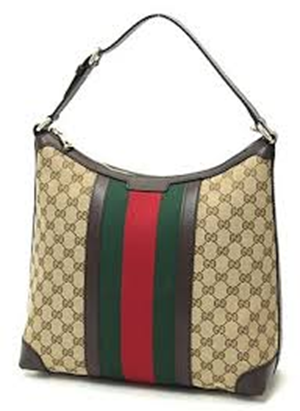 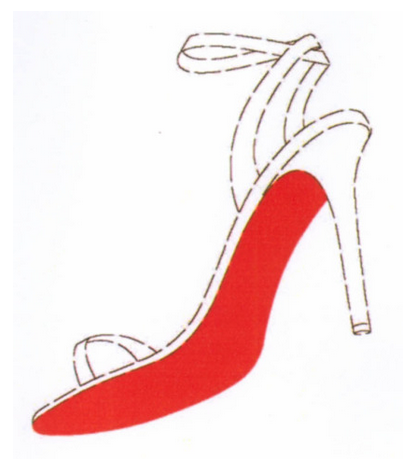 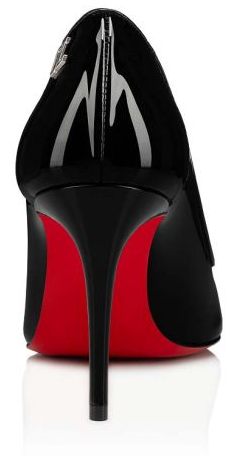 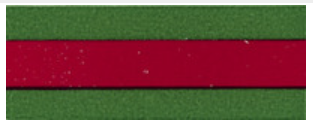 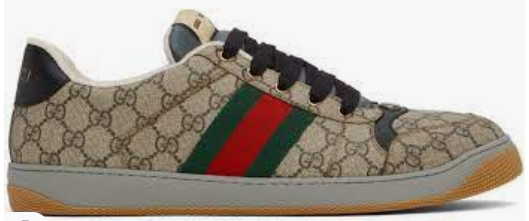 The mark consists of the colour red (Pantone 18‑1663TP) applied to the sole of a shoe as shown
(the contour of the shoe is not part of the trade mark but is intended to show the positioning of the mark)
https://eu.christianlouboutin.com/ch_fr/sporty-kate-black-lin-black-1221056b439.html
Trademarks in the fashion industry - Examples
Position marks
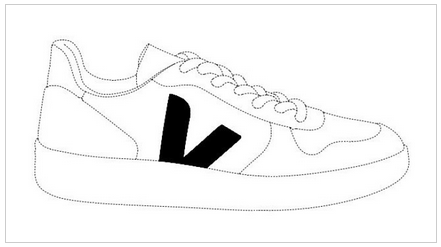 Trademarks in the fashion industry - Examples
Motion marks
Trademarks in the fashion industry - Examples
Sound marks
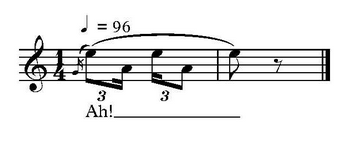 How to protect a trademark?
Registration – Formalities + fees
Requirement – Distinctiveness 
Availability of the sign (not infringing rights acquired by third parties) – Prior trademarks search in the Global Brand Database:  https://branddb.wipo.int/branddb/en/
Where to protect a trademark?
Trademark and design rights are territorial rights
Different routes:
National
Regional (e.g., EUIPO)
International Registration of  trademarks :  Madrid System
«International» protection
One international application in which the countries where protection is sought are designated by the applicant
https://www.wipo.int/madrid/en/